MANAGING YOUR LIFE | MAKING A BUDGET
MY BUDGET
© 2022 OVERCOMING OBSTACLES
(This must be larger than zero)
(This must be larger than zero)
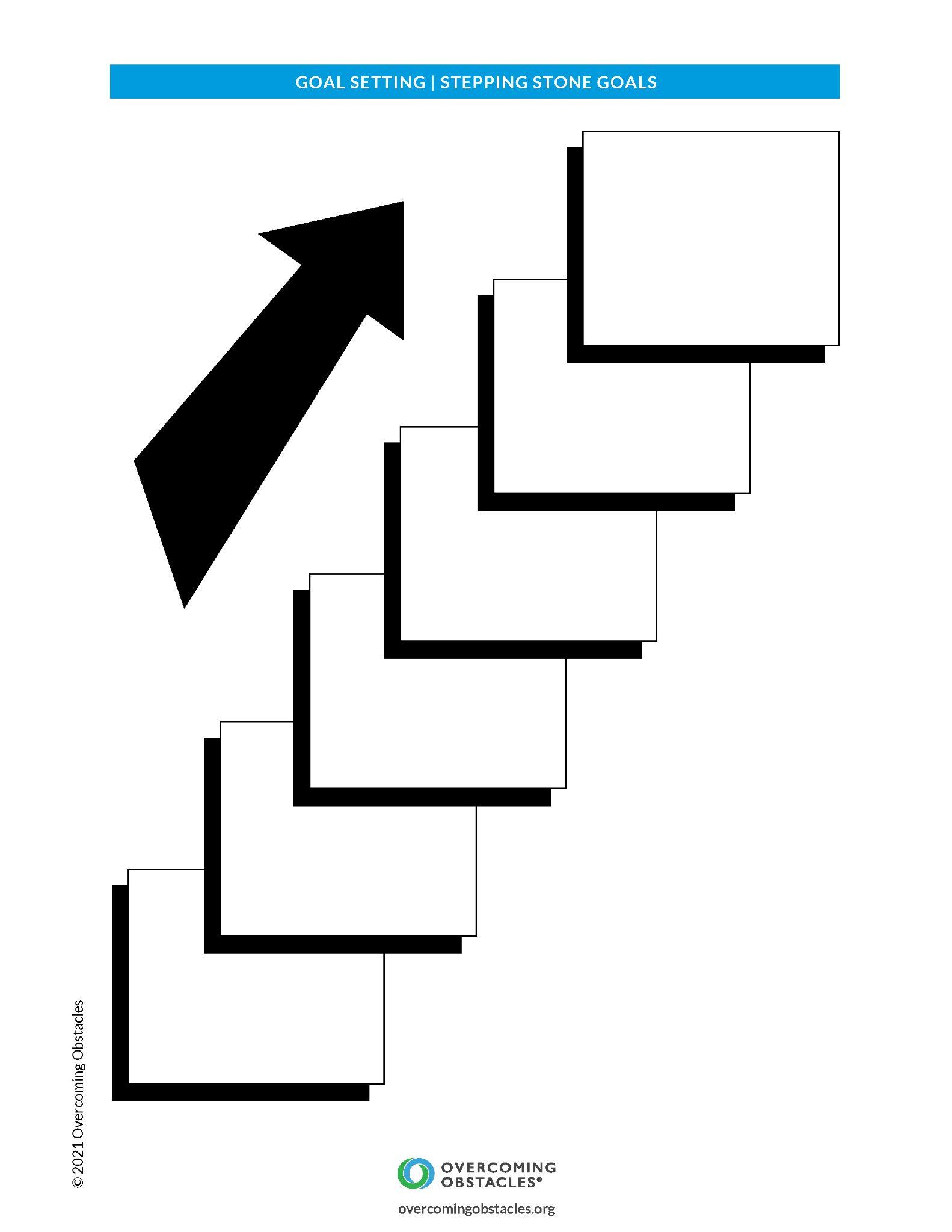